IT Management, Simplified
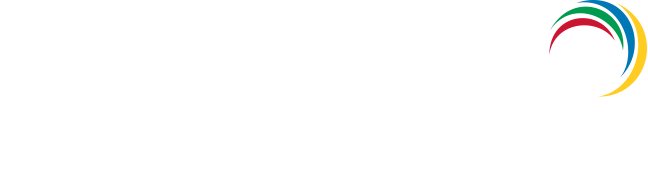 Real-time IT management solutions for the new speed of business
Envisioning the service desk as 
the control center of IT   
Generating insightful reports and dashboards
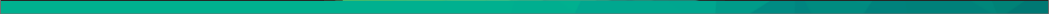 Functions of a centralized IT service desk
Device
management
IT security
IT operations 
management
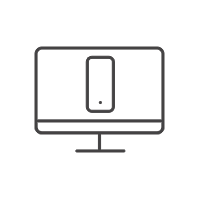 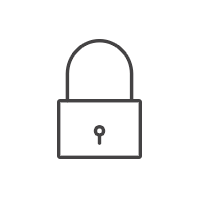 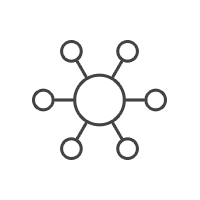 IT service 
management
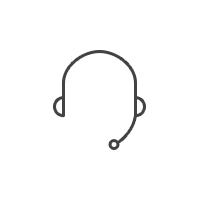 Active Directory management
IT analytics
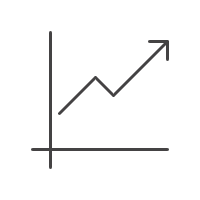 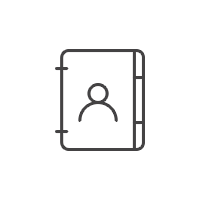 The problem: They all work in silos
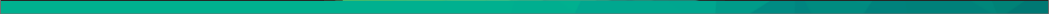 [Speaker Notes: 2 way representation-with out details]
The implications
No proper streamlined IT service desk processes, and reduced productivity.
Lack of control and visibility over the IT environment.
Inability to gain insights from the help desk data to support decisions.
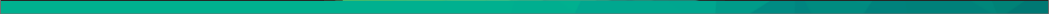 [Speaker Notes: 2 way representation-with out details]
How centralized IT service desks should work
IT analytics
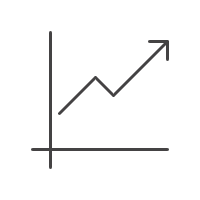 Active Directory management
IT security
IT service 
management
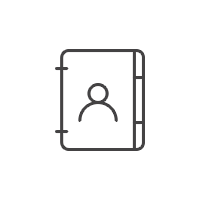 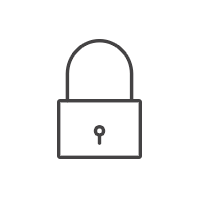 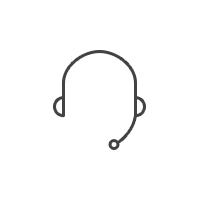 Device
management
IT operations 
management
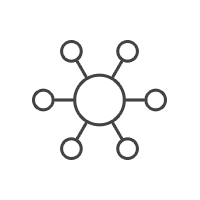 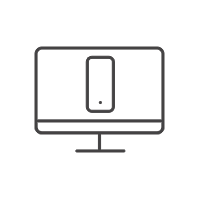 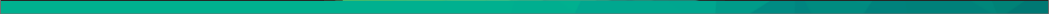 [Speaker Notes: 2 way representation-with out details]
Story time
The tale of Zylker and its IT team.
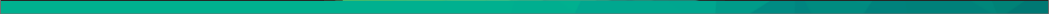 Say hello to Zylker
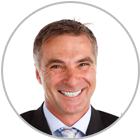 Business users
IT folks
MARCUS
CIO
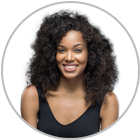 WENDY
HR
CATRIN
IT SERVICE DESK MANAGER
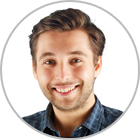 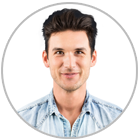 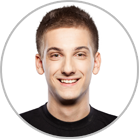 JOHN
END USER
DAVE
HIRING MANAGER
JASON  
IT TECHNICIAN
SCOTT 
IT TECHNICIAN
ADAM 
IT TECHNICIAN
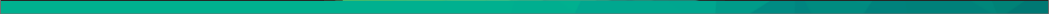 Zylker IT needs more hands.
IT challenge: Establishing the value of IT to the top level management through insightful reports.
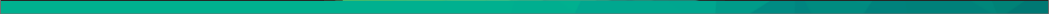 We need help!
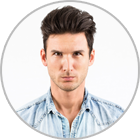 More assets, more users, and more tickets. Everything is MORE! So yes, we need more hands. . .
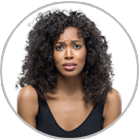 JASON
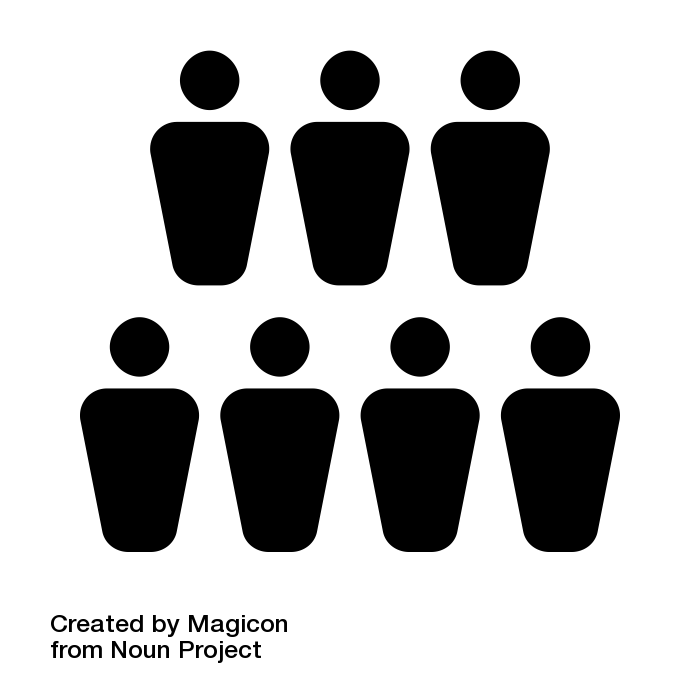 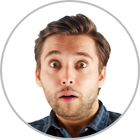 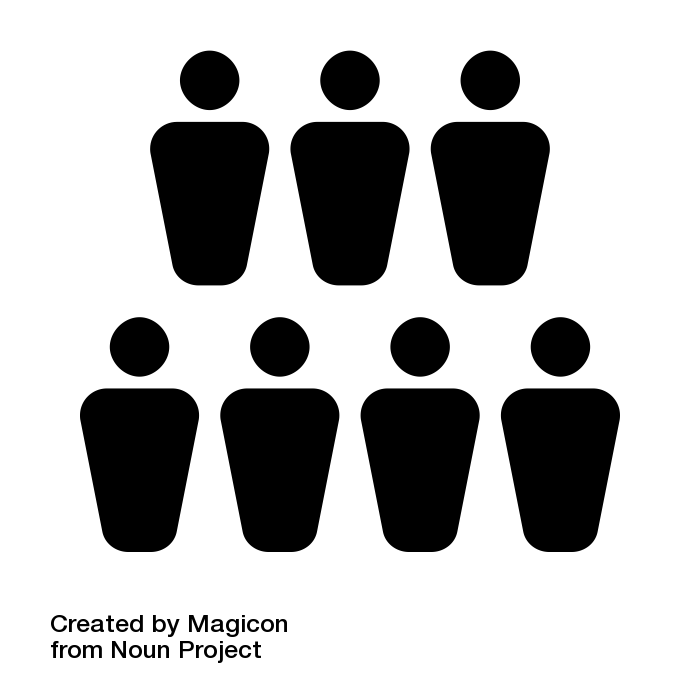 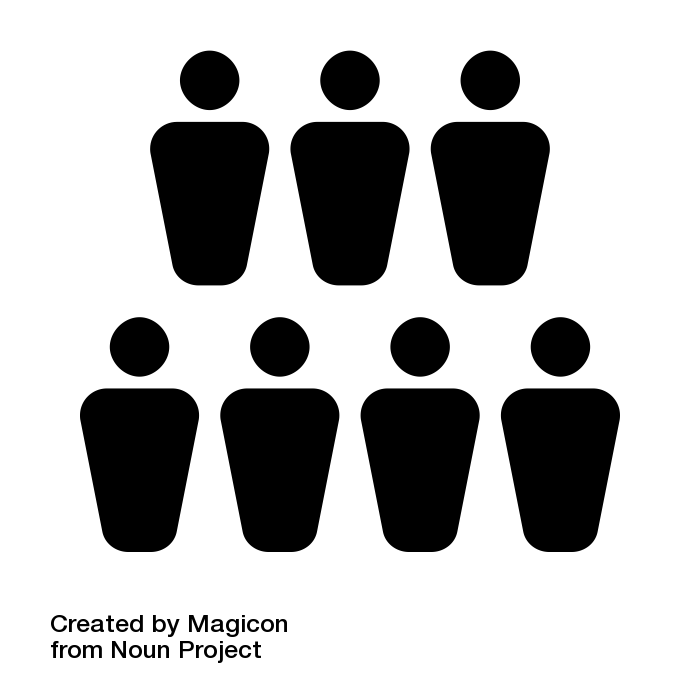 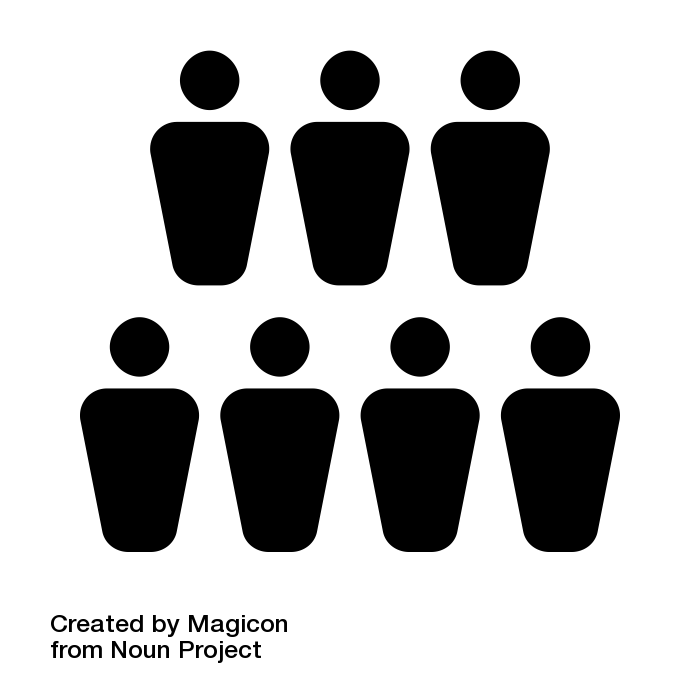 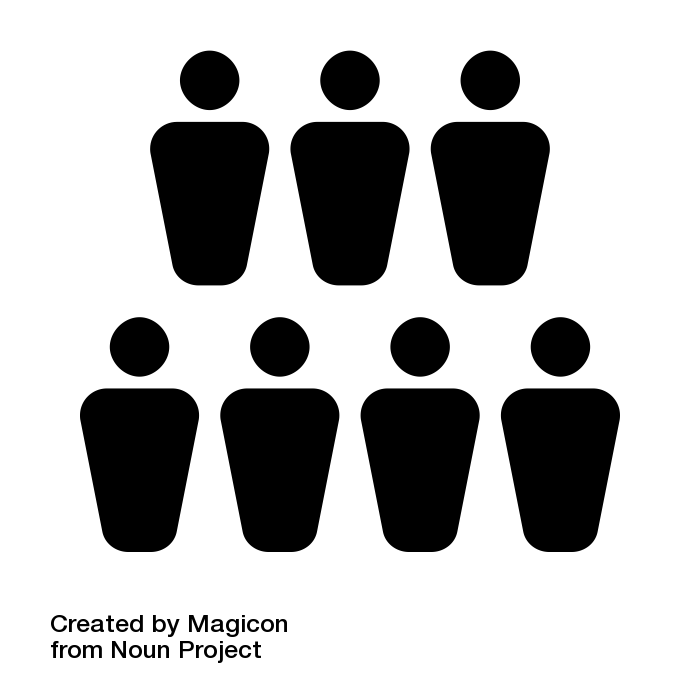 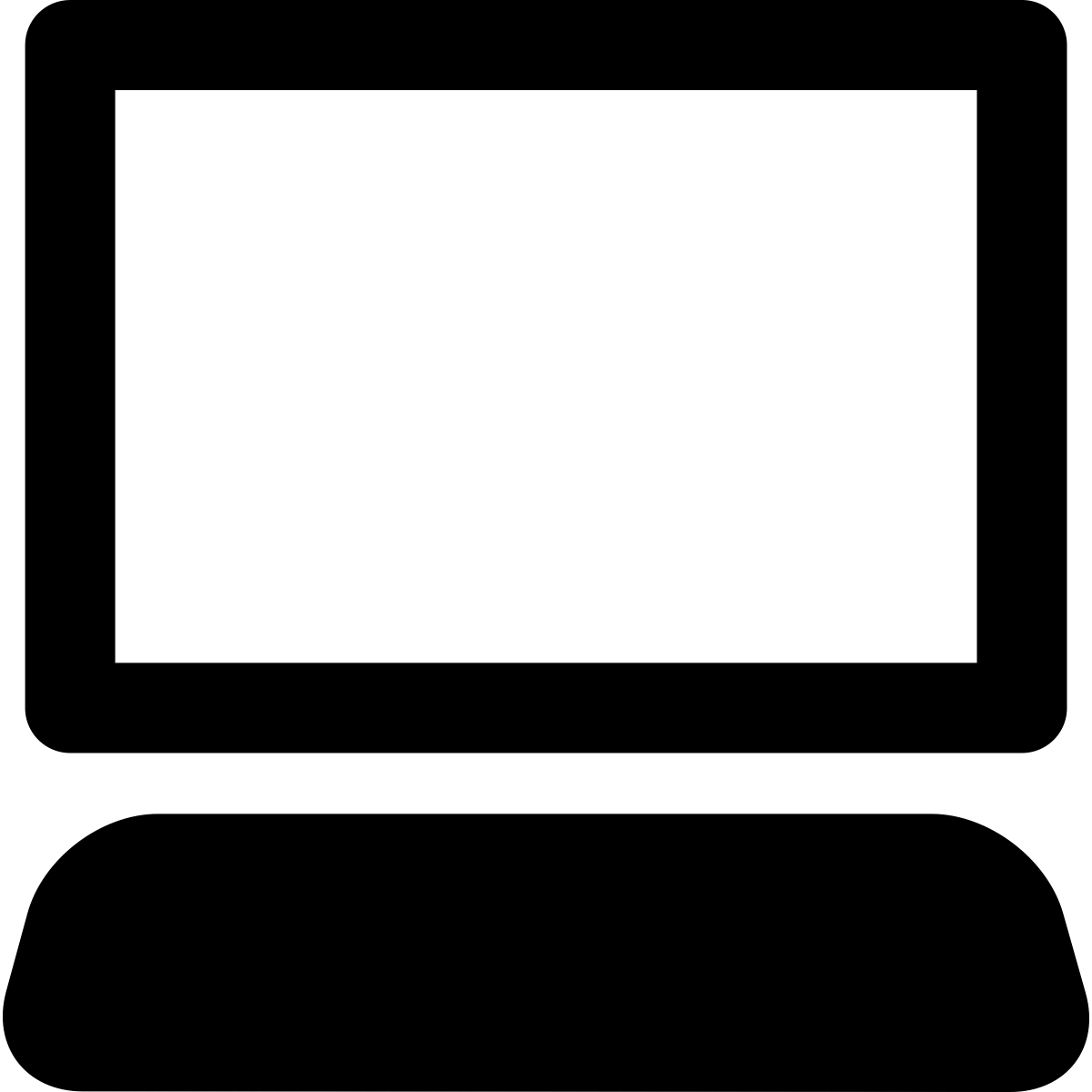 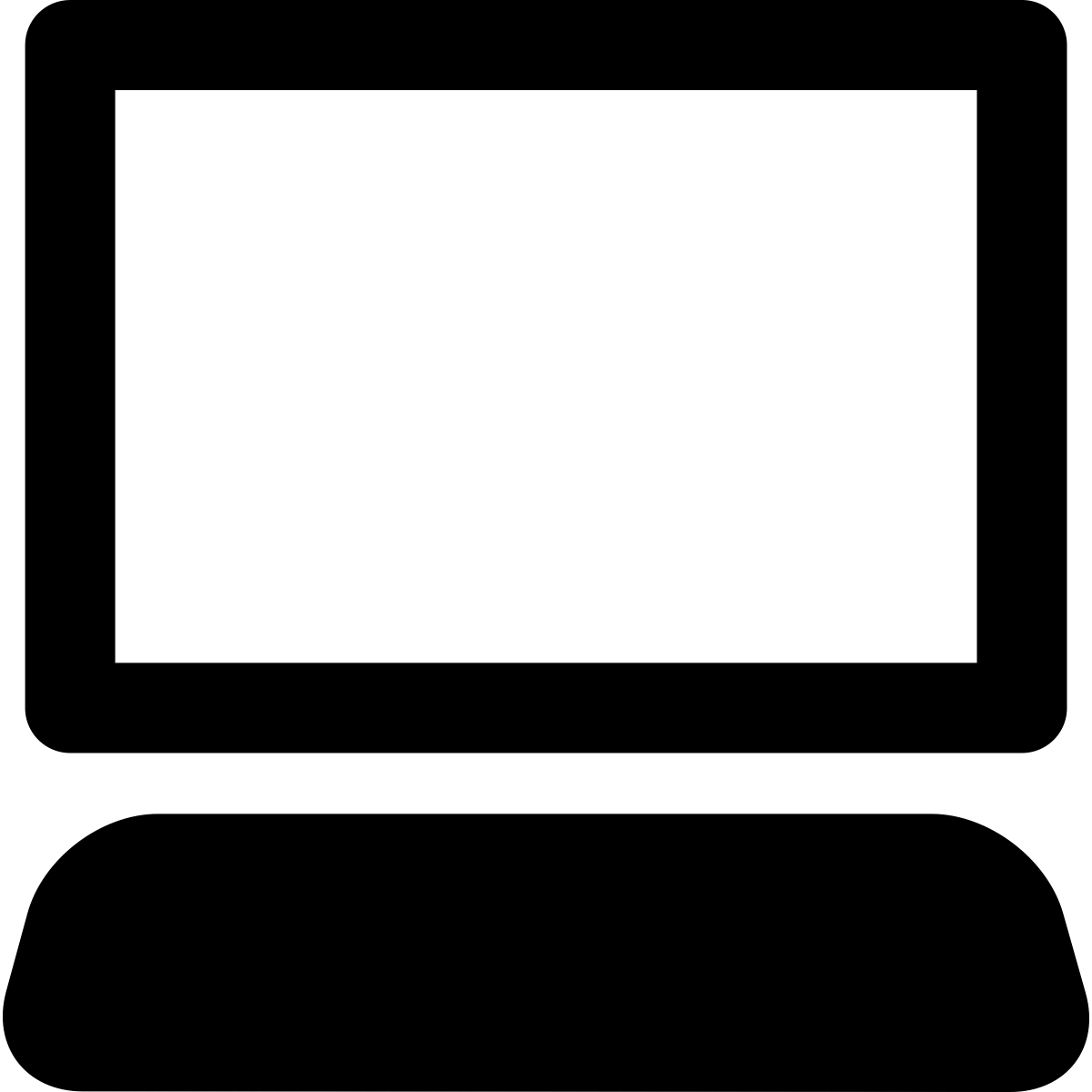 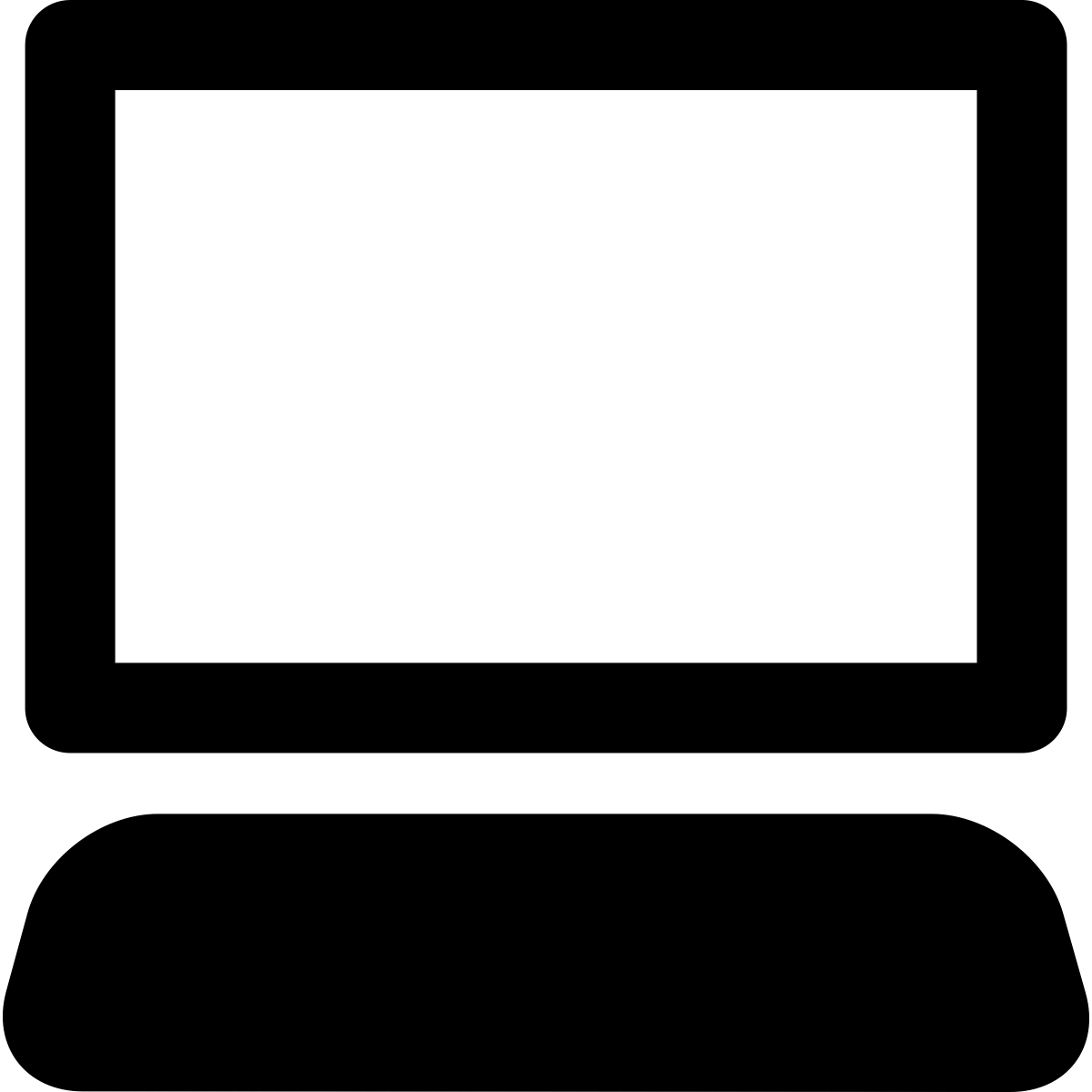 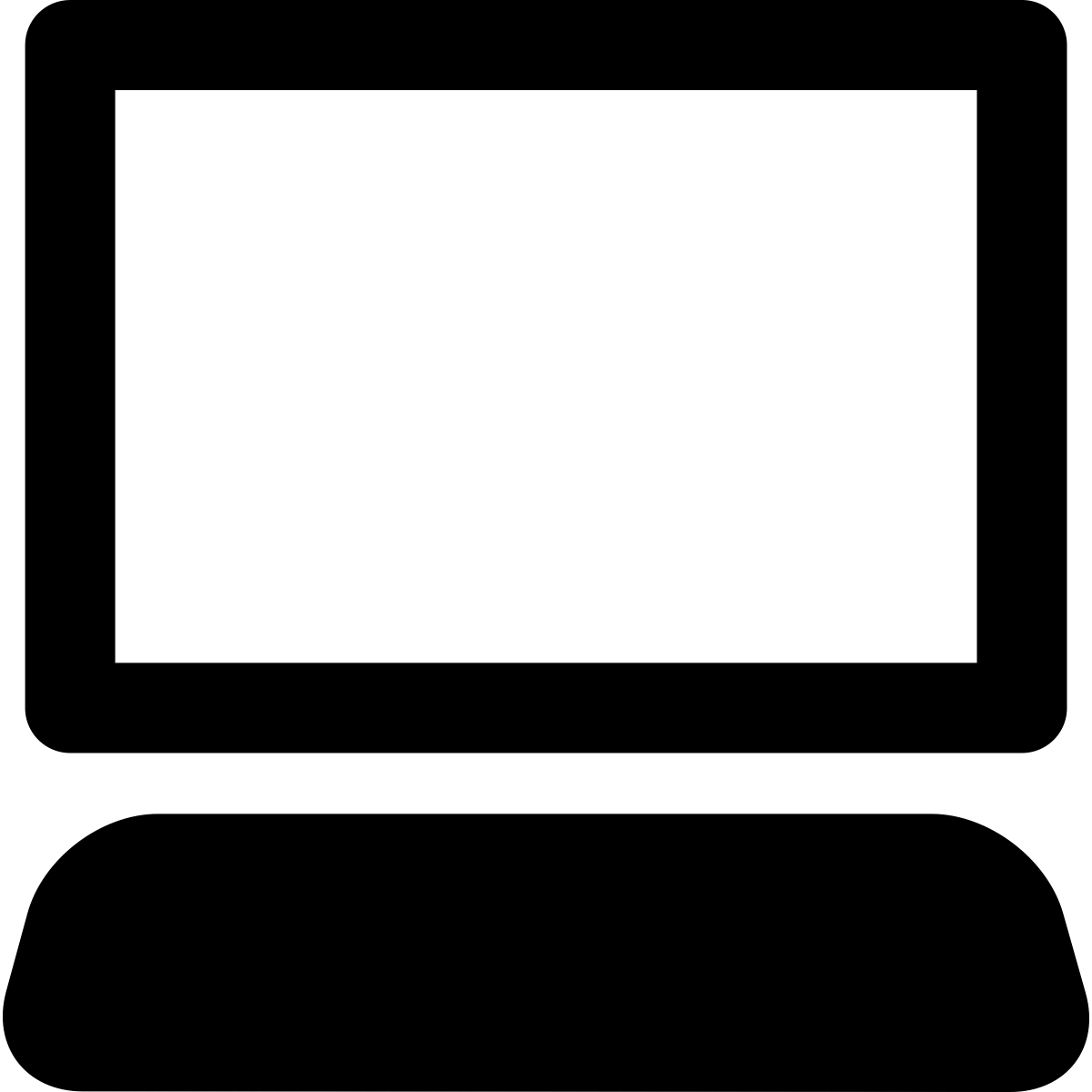 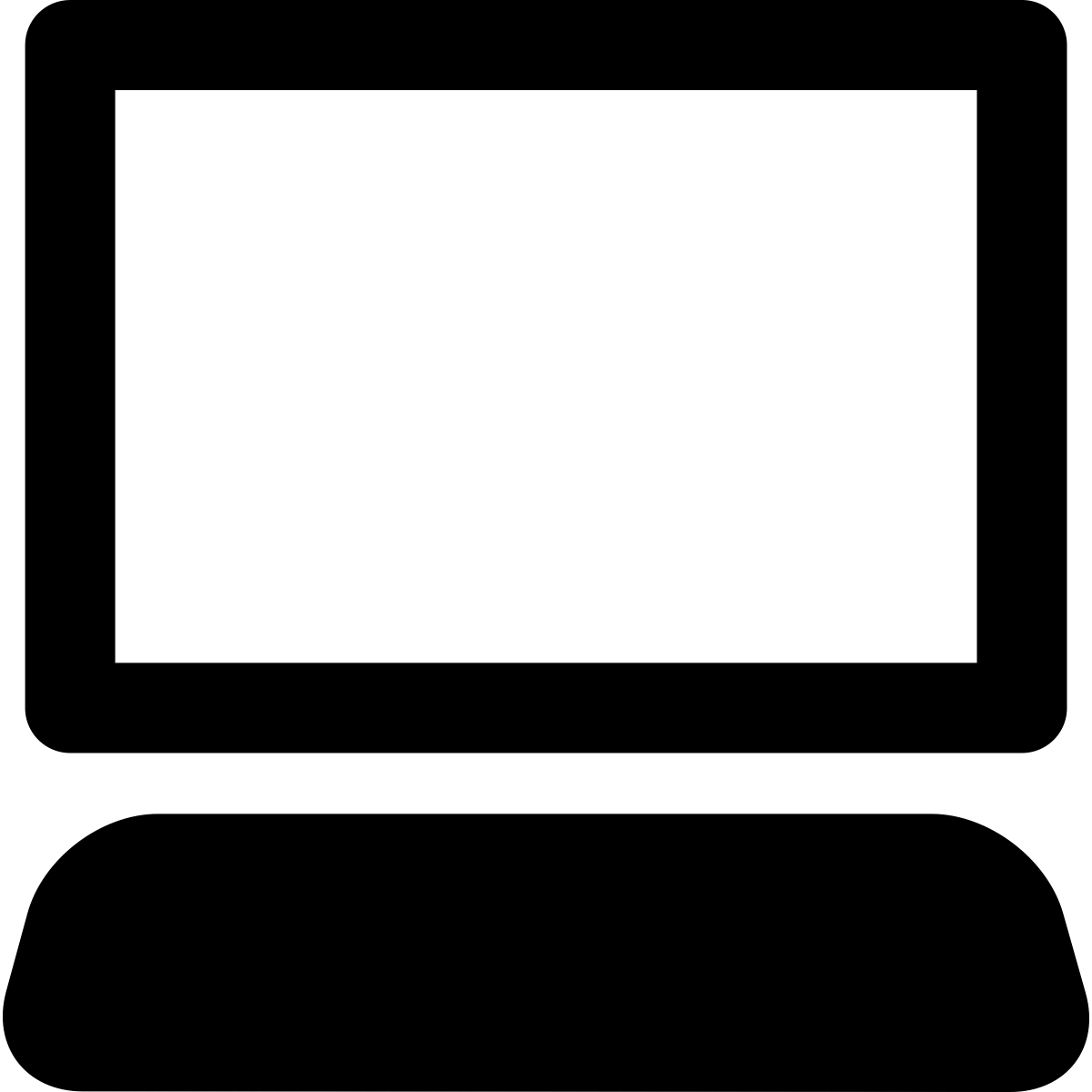 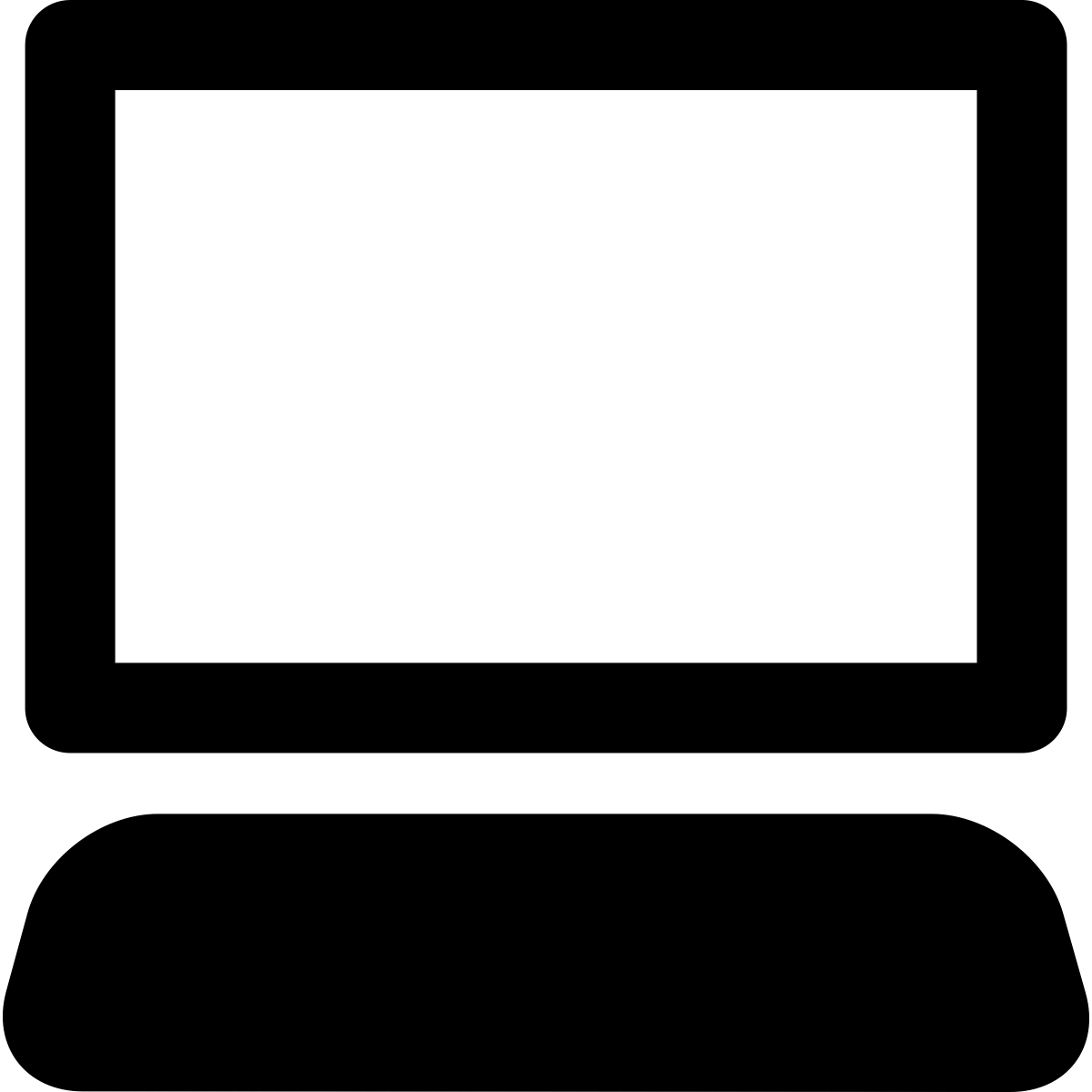 SCOTT
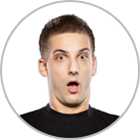 ADAM
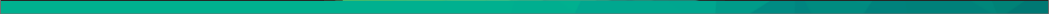 Meanwhile, it's the weekend
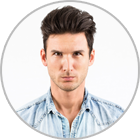 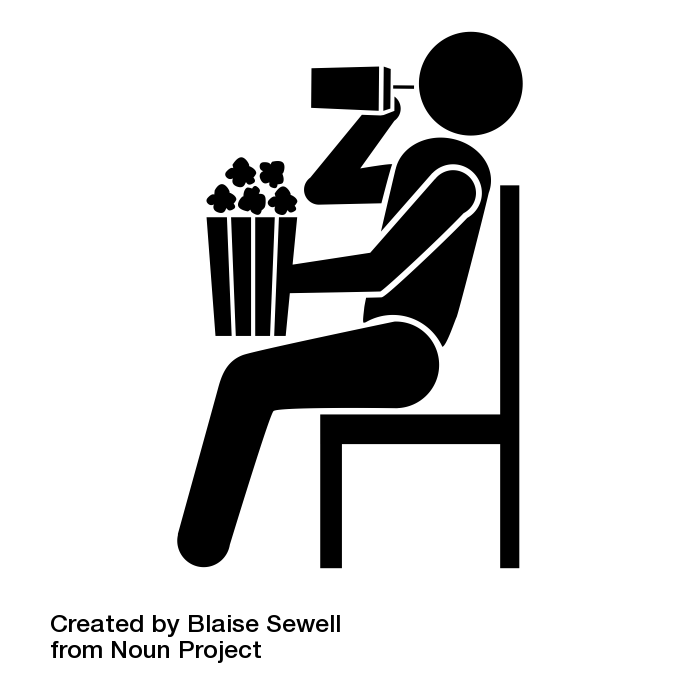 JASON
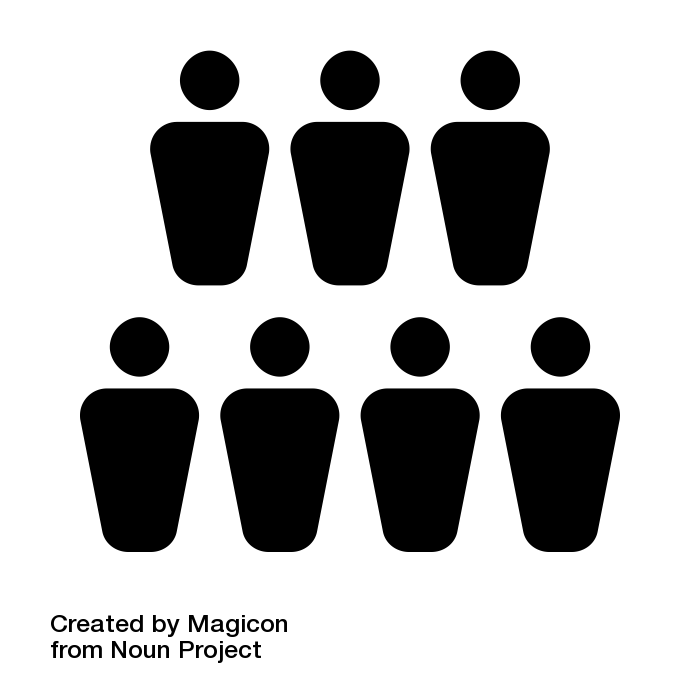 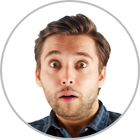 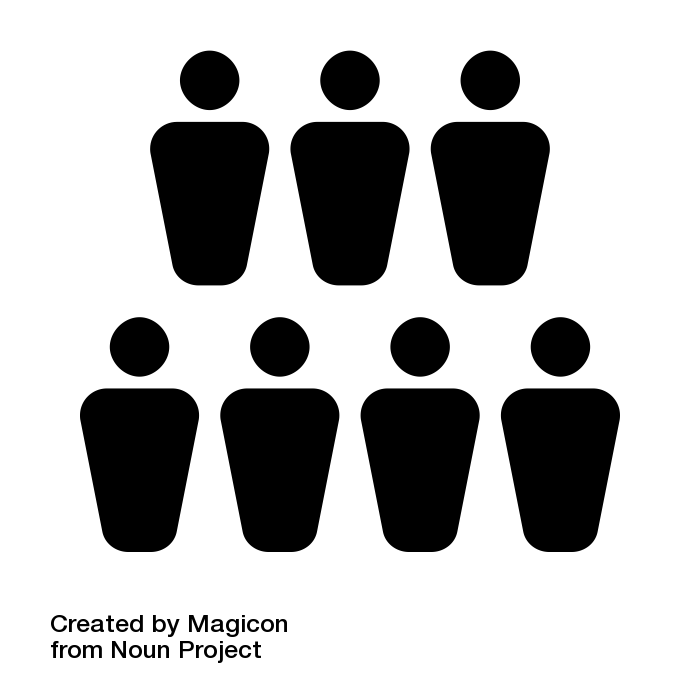 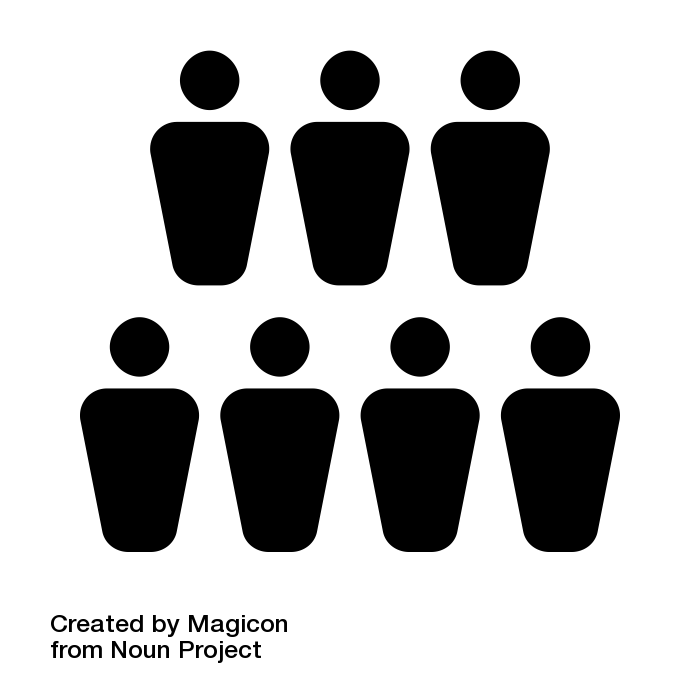 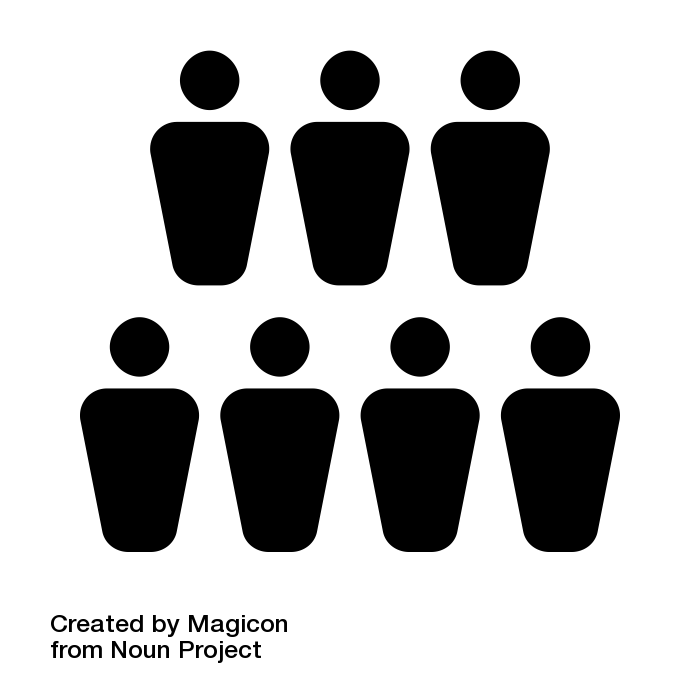 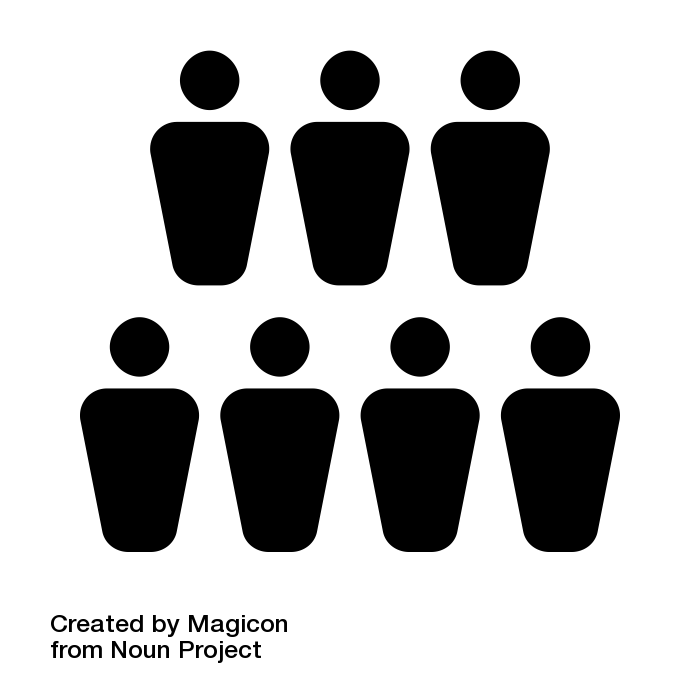 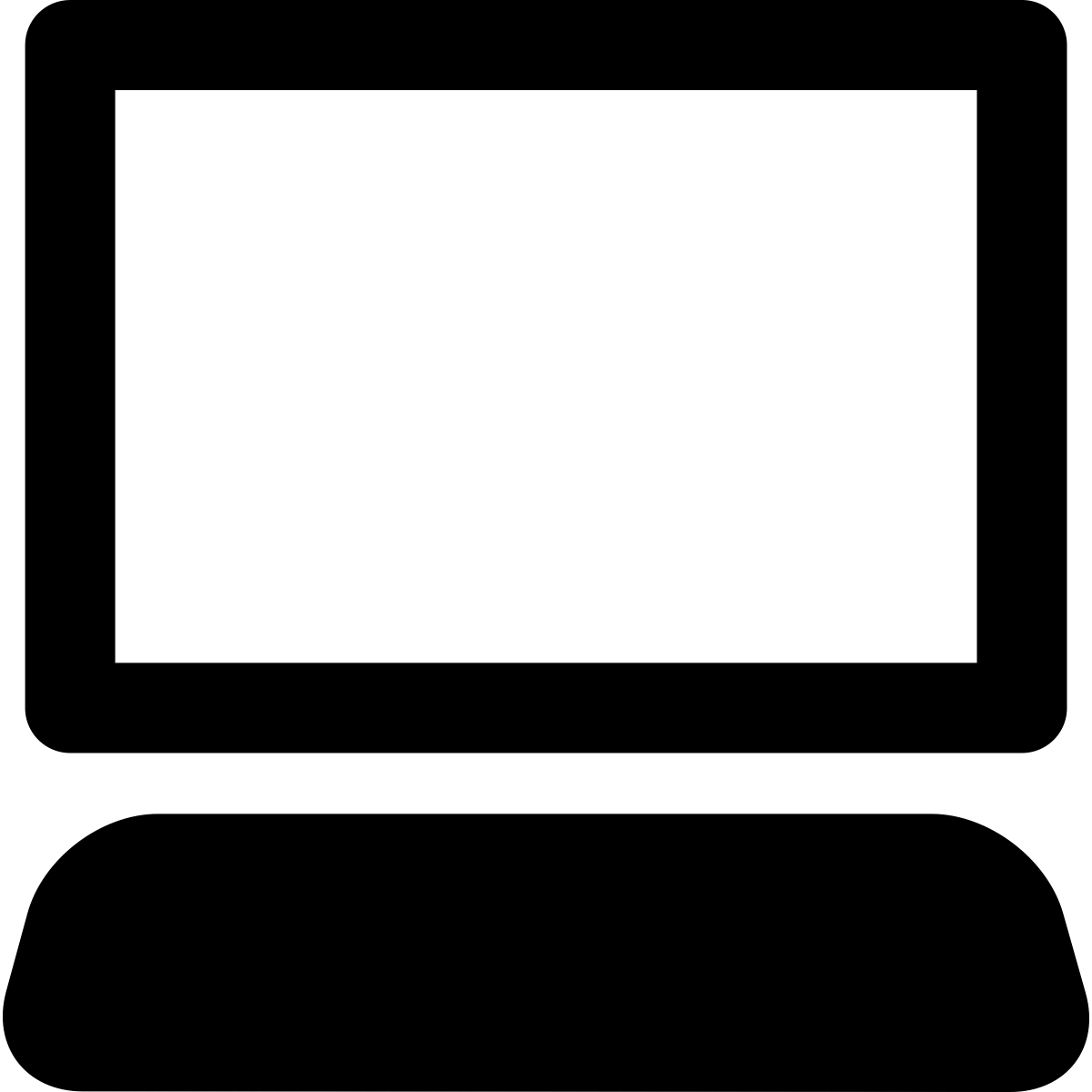 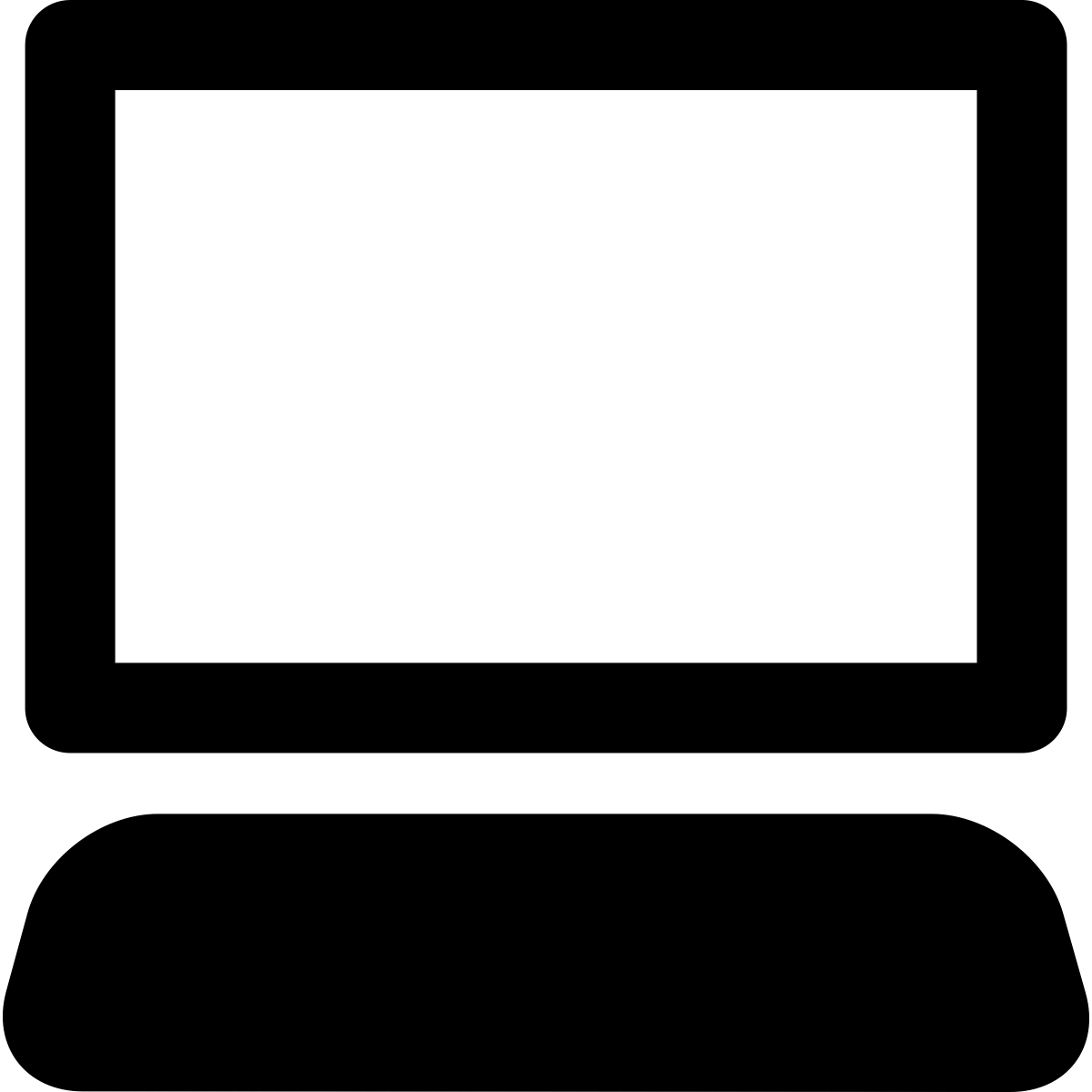 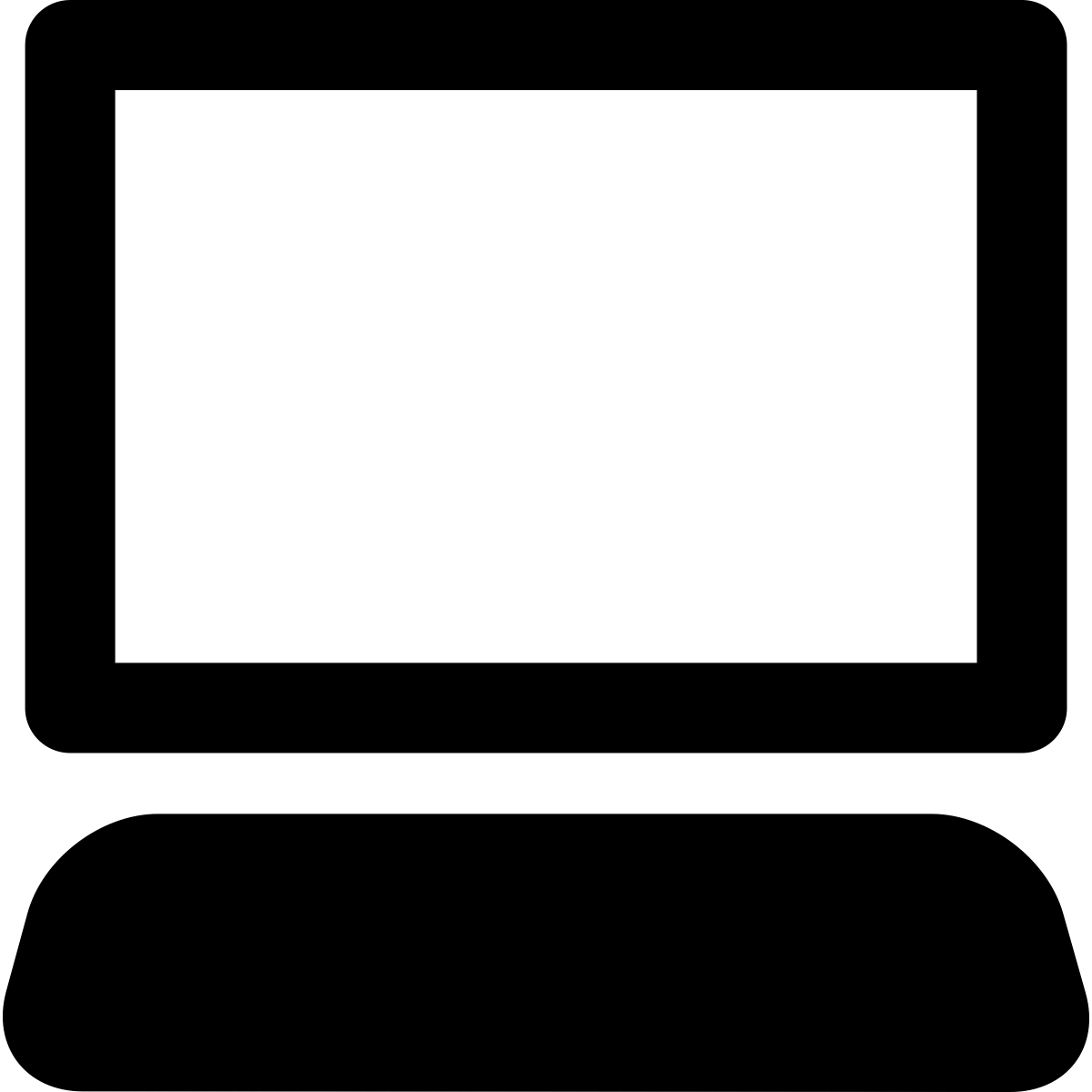 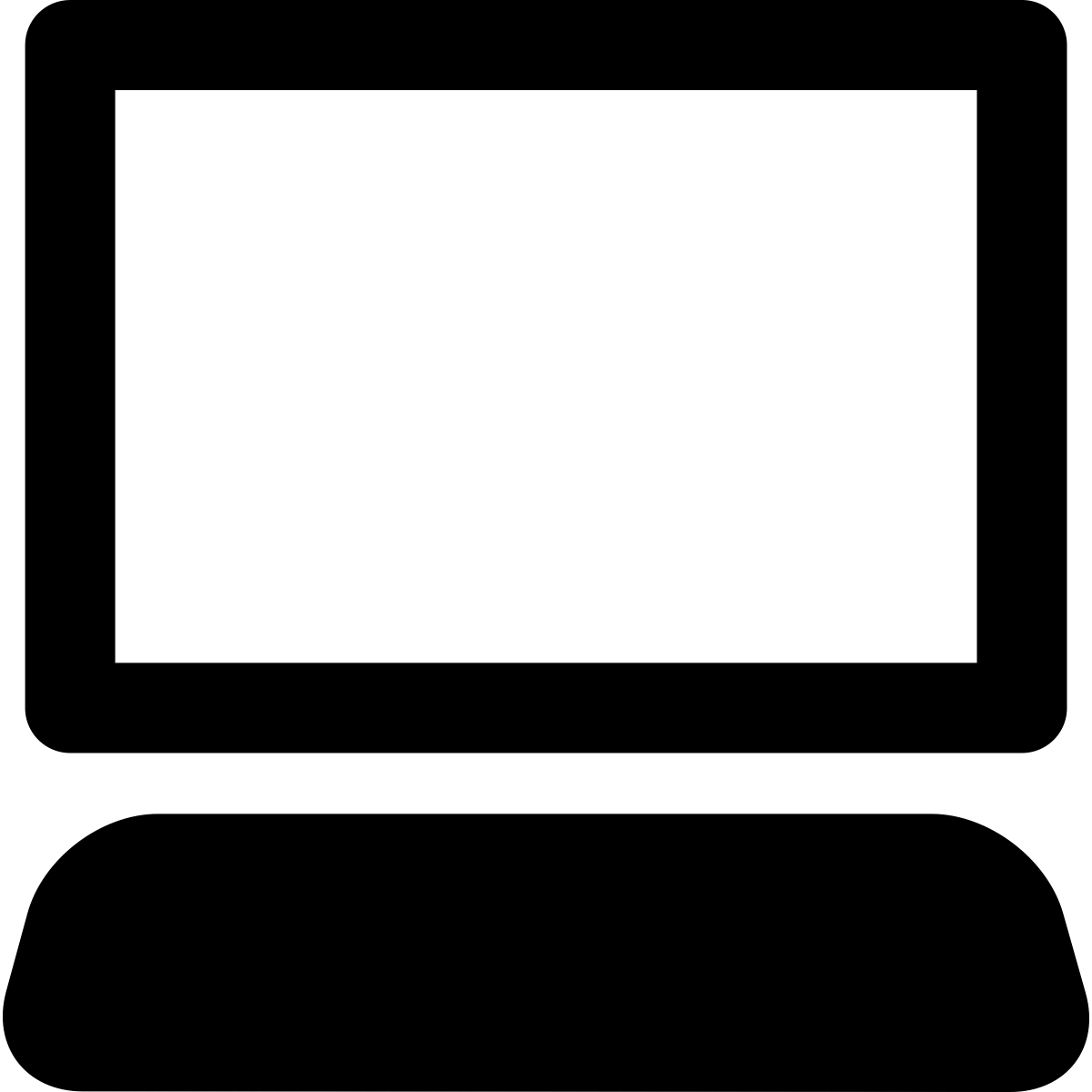 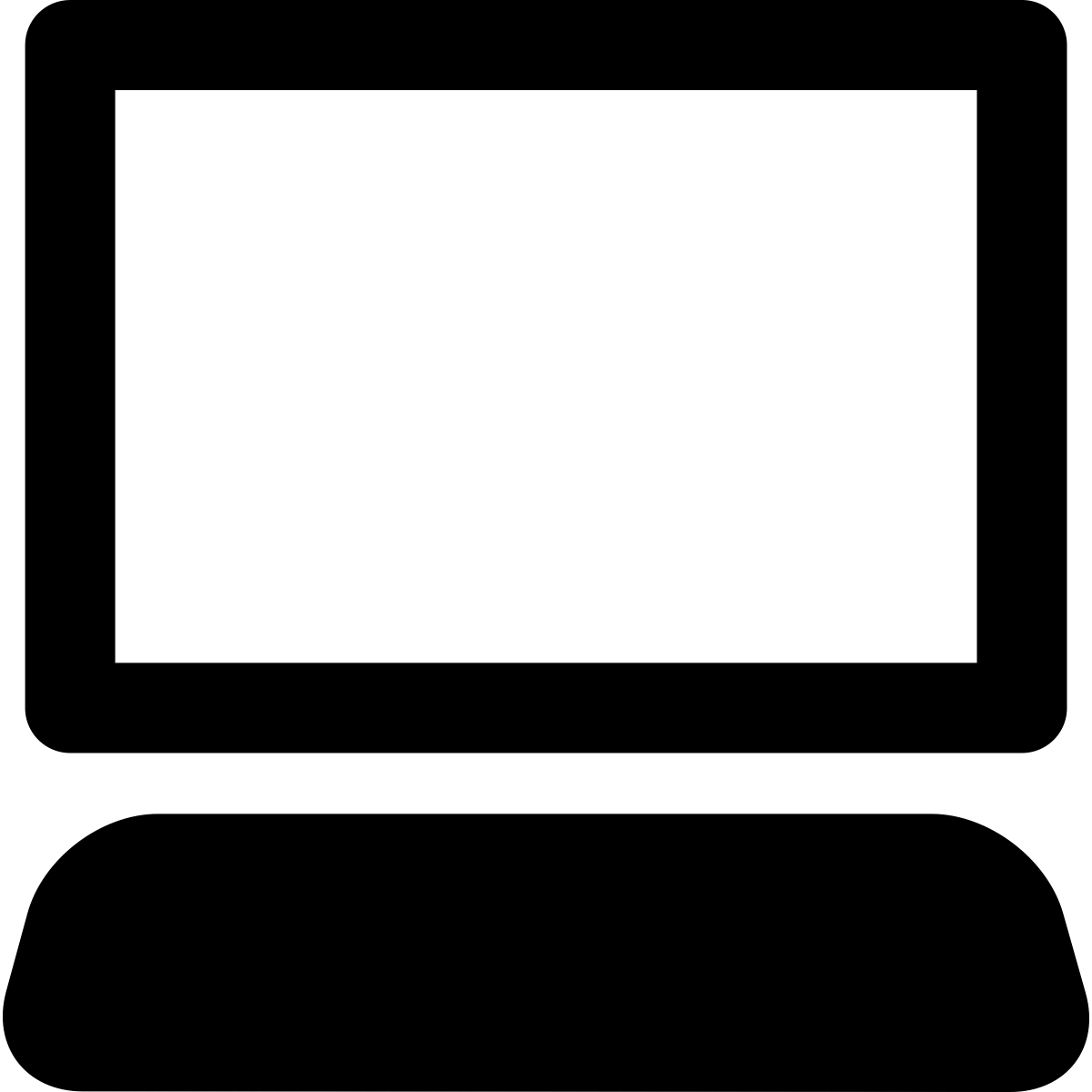 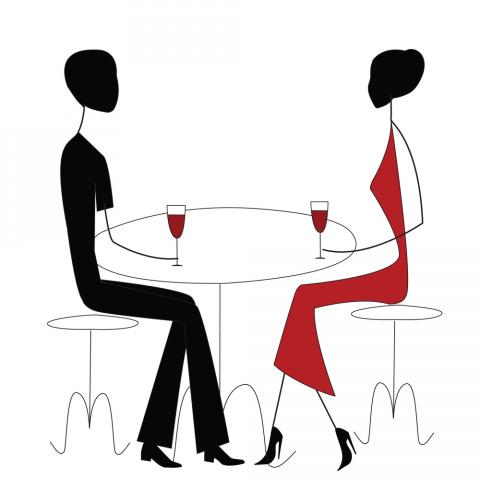 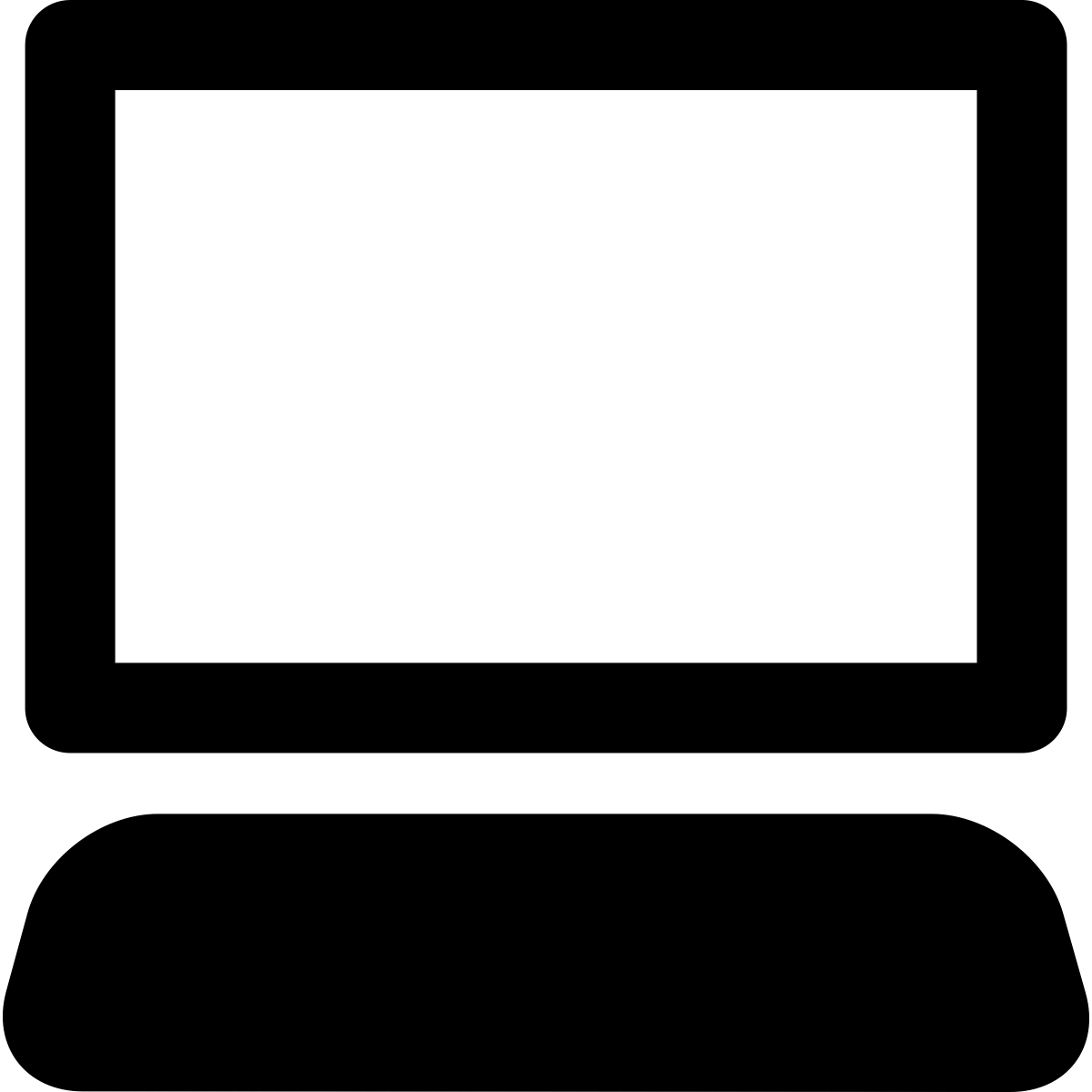 SCOTT
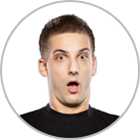 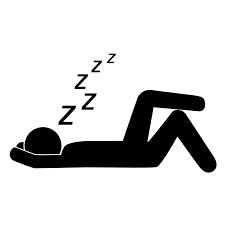 ADAM
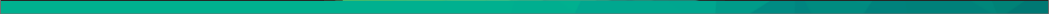 The classic Dilbert request. . .
Hey Marcus, 
we need more people.
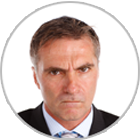 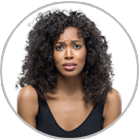 What’s that gibberish?! 
More people for what? Don't tell me you are all overworked.
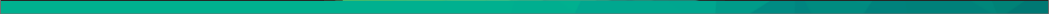 . . .that evokes the classic response
Well, we already are! My technicians are working weekends to clear the backlog.
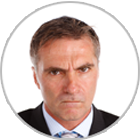 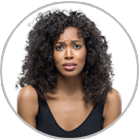 Get me information. What’s the ticket load your team is handling, the backlog levels, end-user satisfaction levels? Then, we’ll talk!
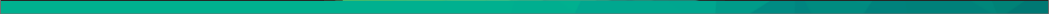 And poor Catrin. . .
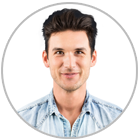 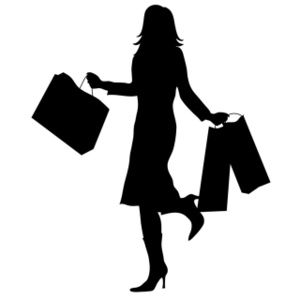 I need to do more with 
less or come up with the reports. I'm joining you this weekend!
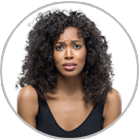 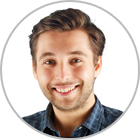 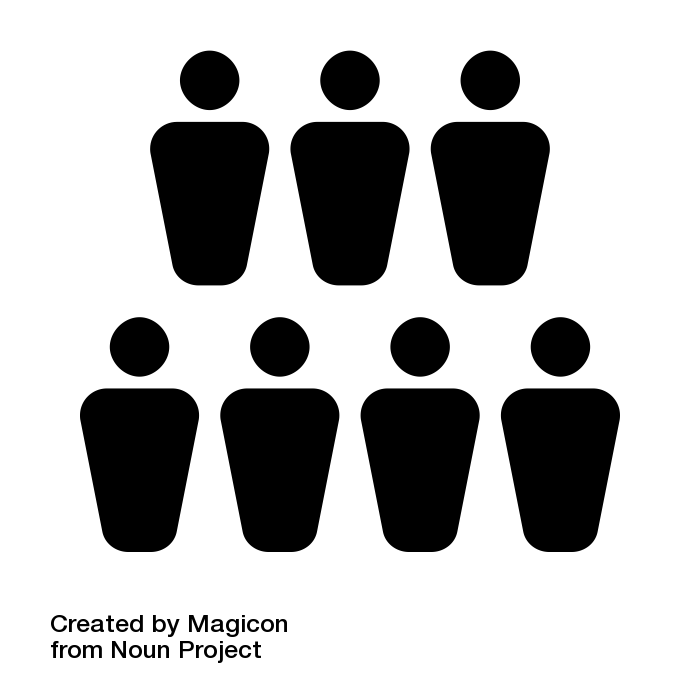 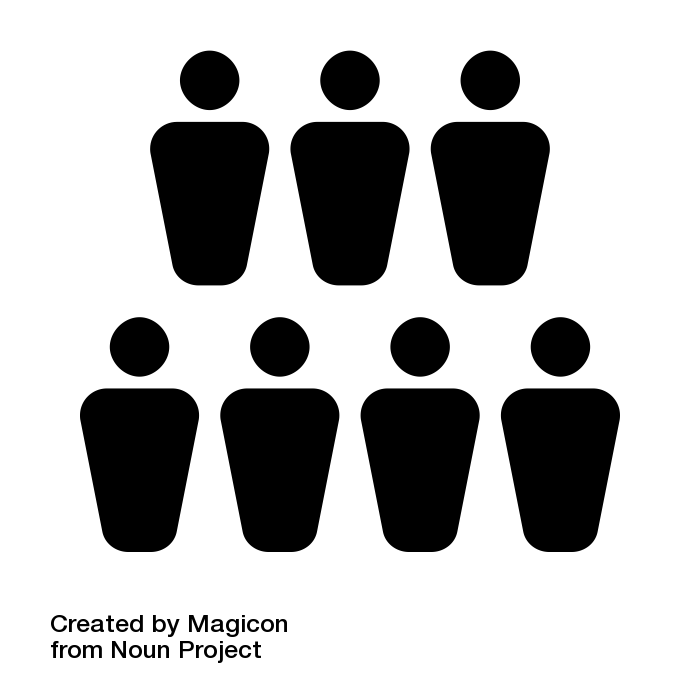 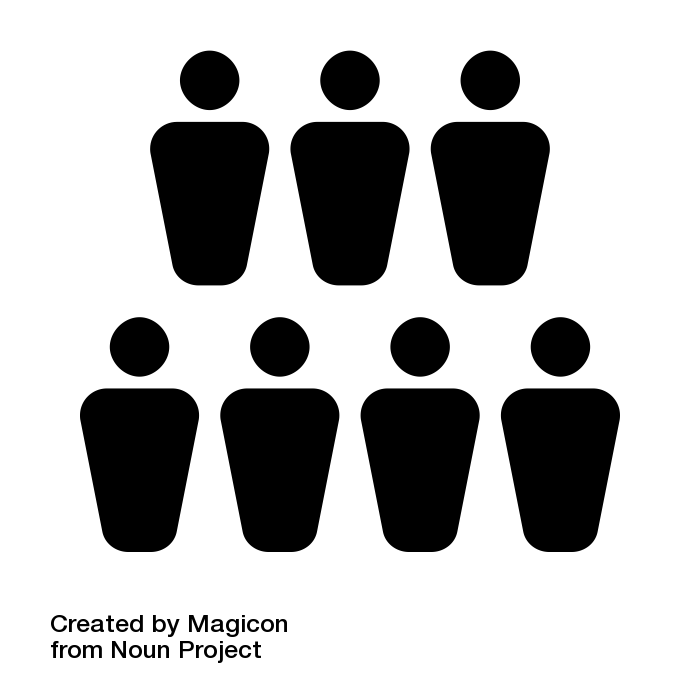 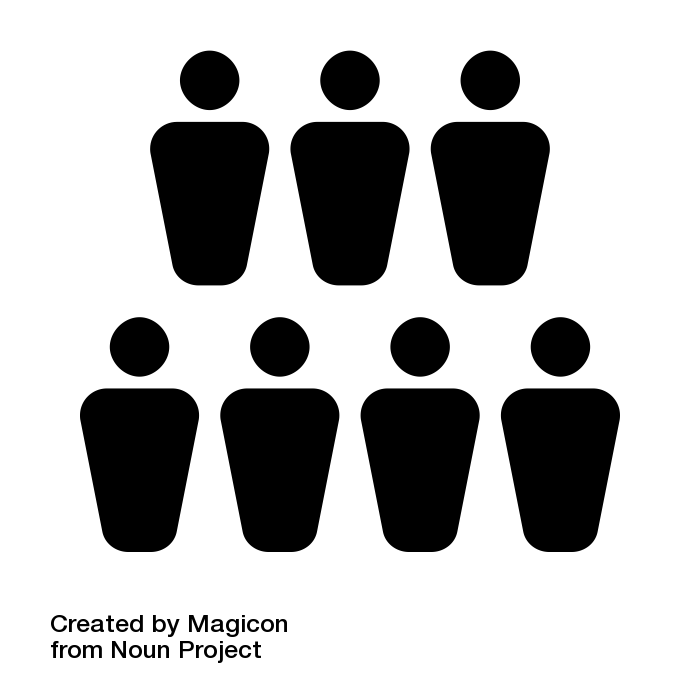 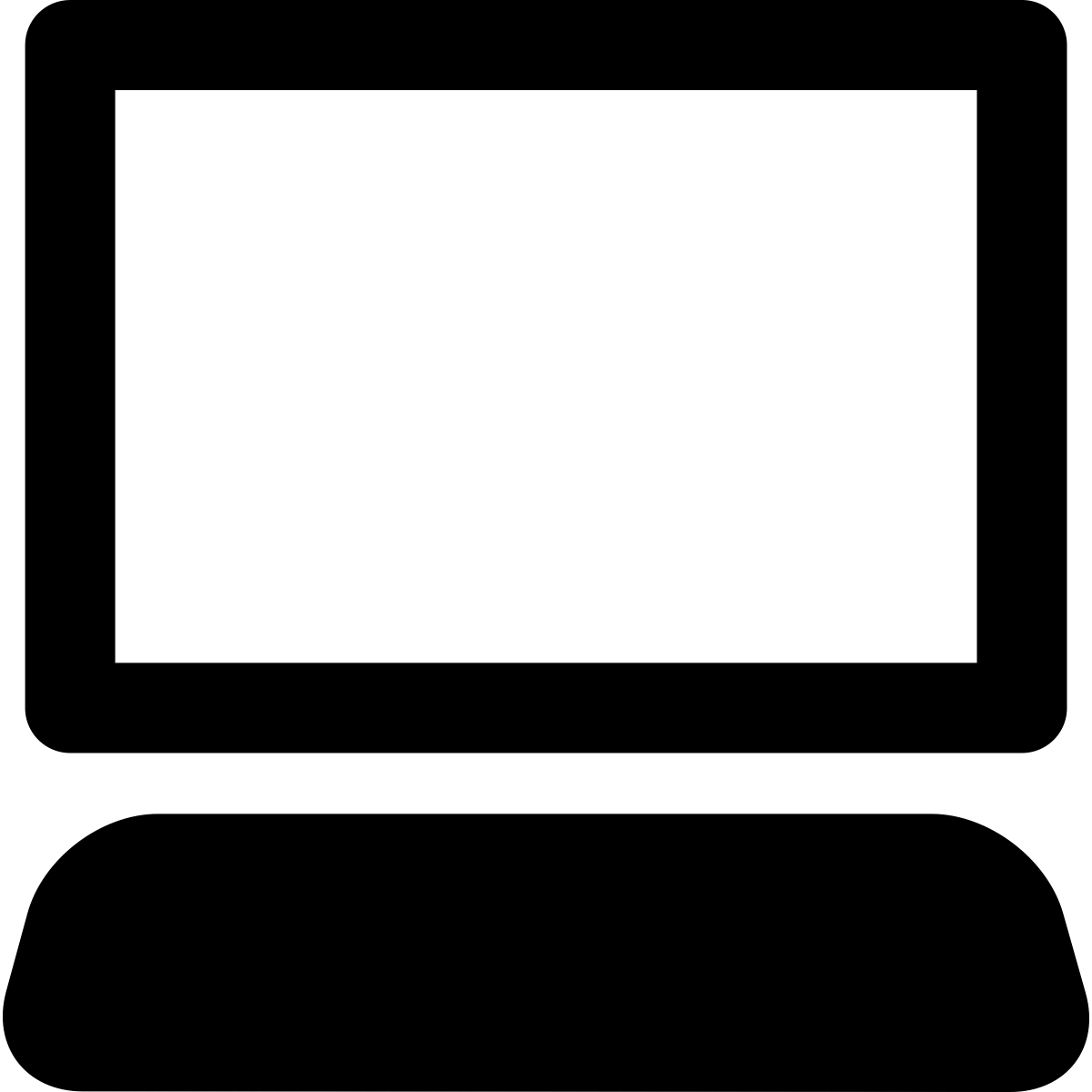 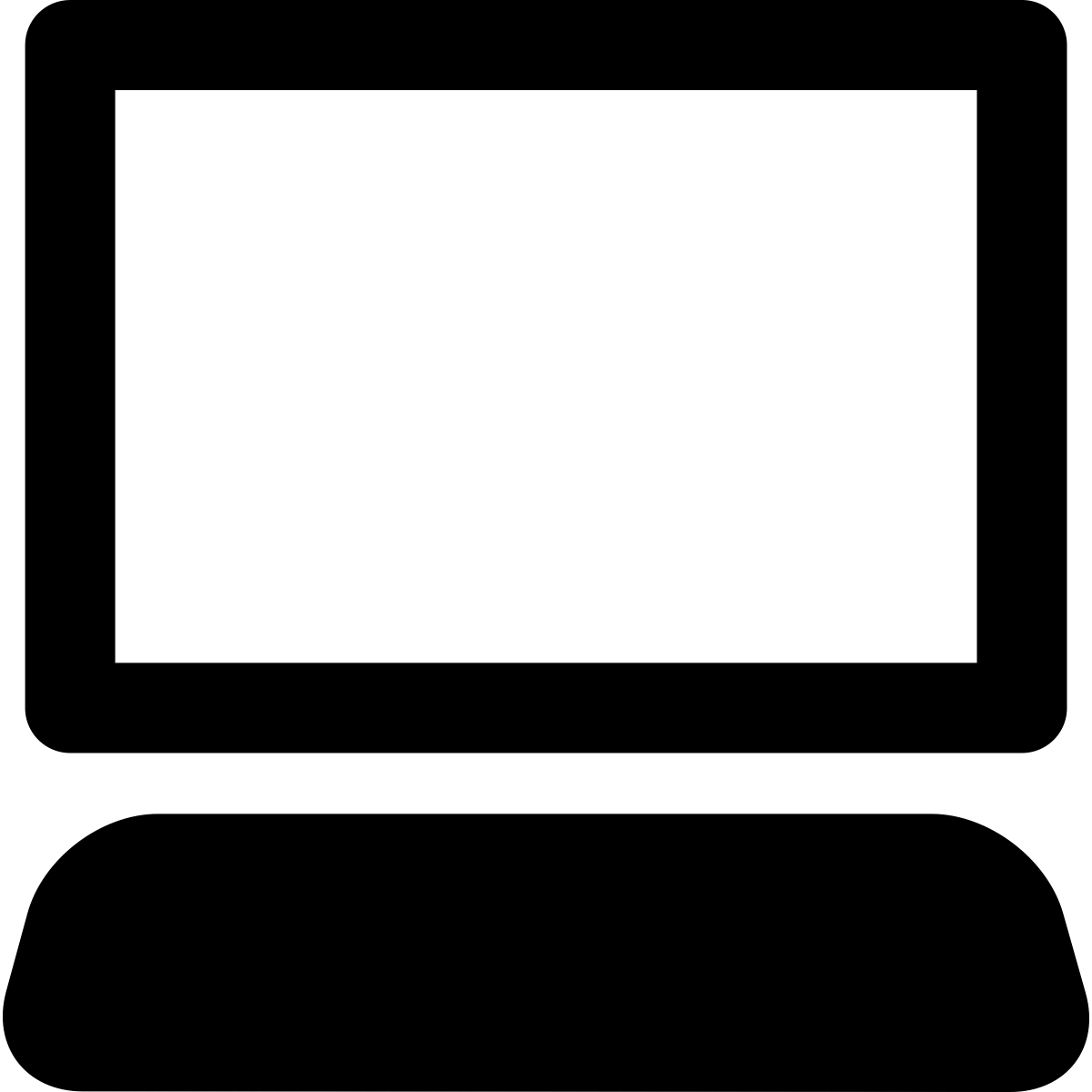 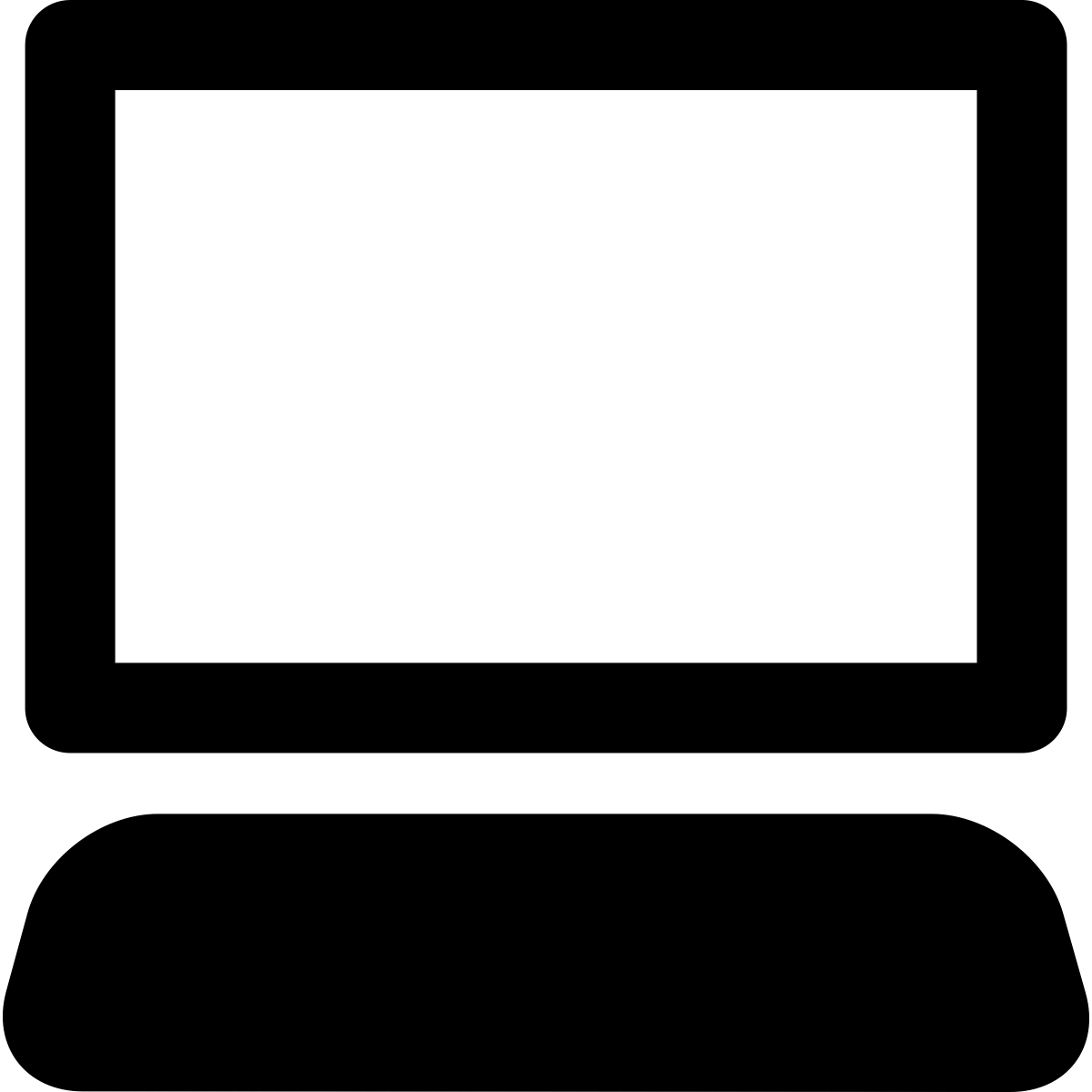 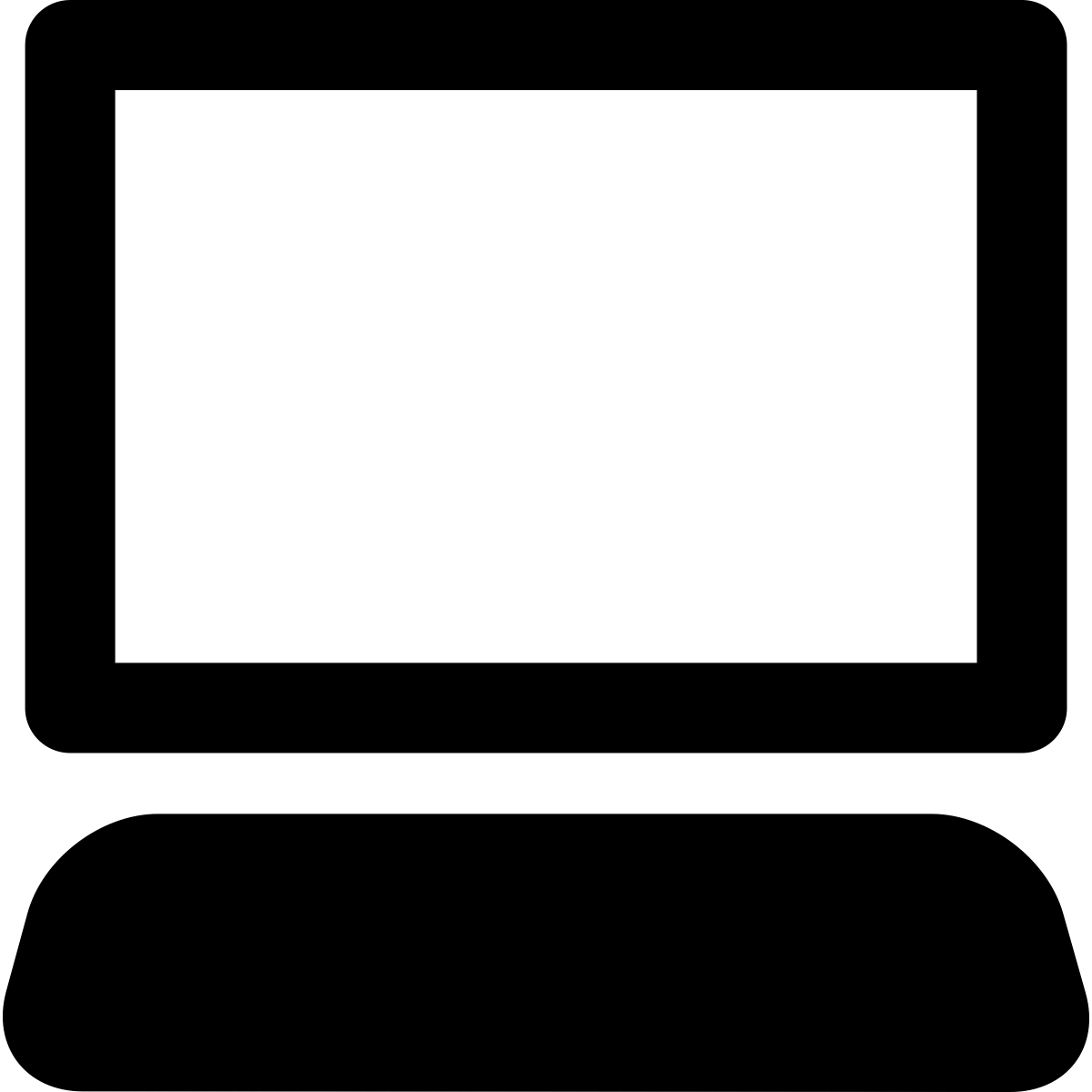 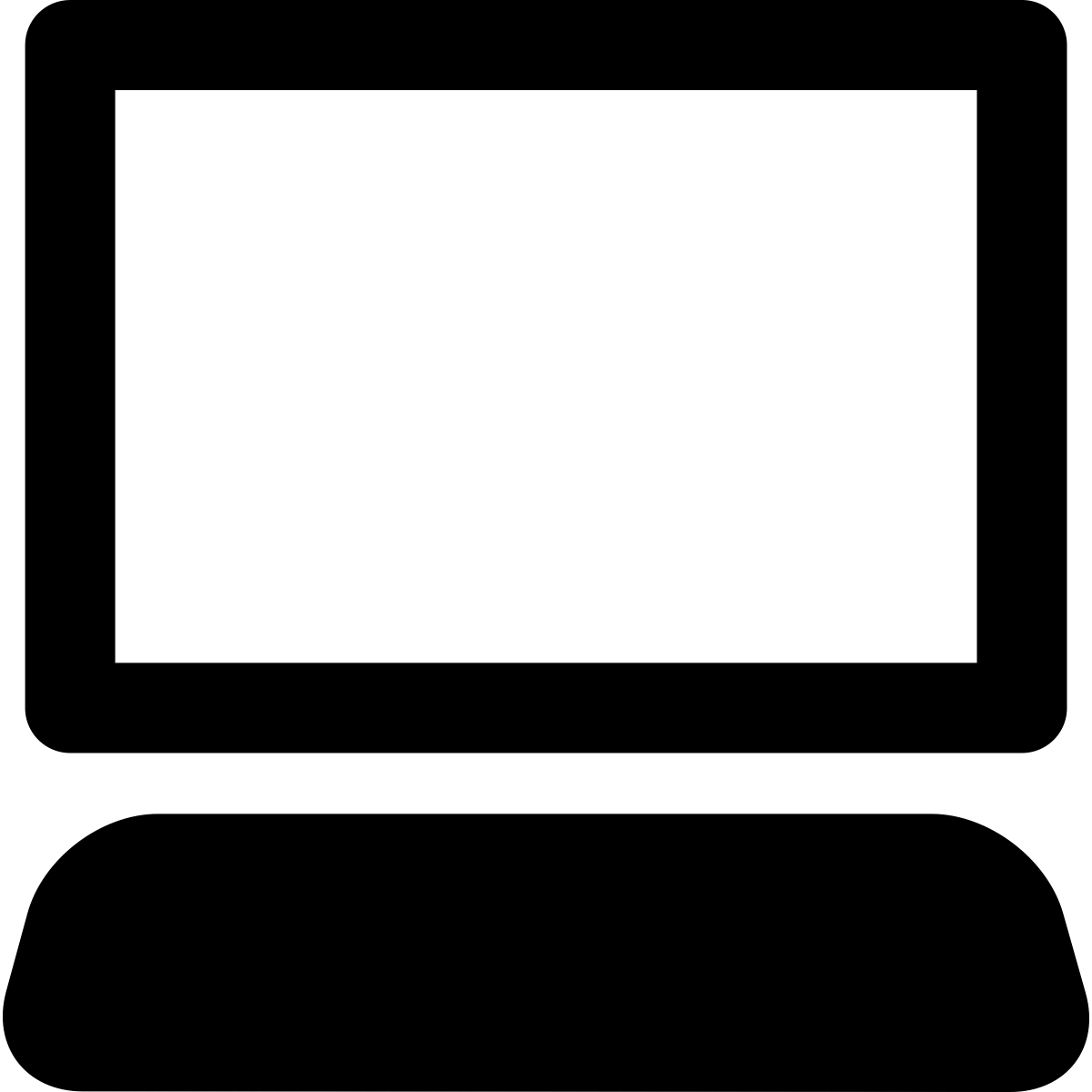 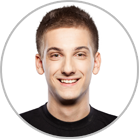 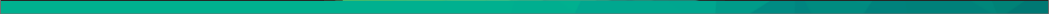 Business intelligence and advanced analytics 

With

ServiceDesk Plus
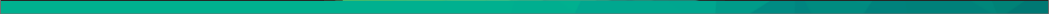 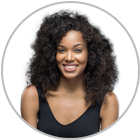 Catrin integrates ServiceDesk Plus with Analytics Plus, the advanced analytics and business intelligence software from ManageEngine.
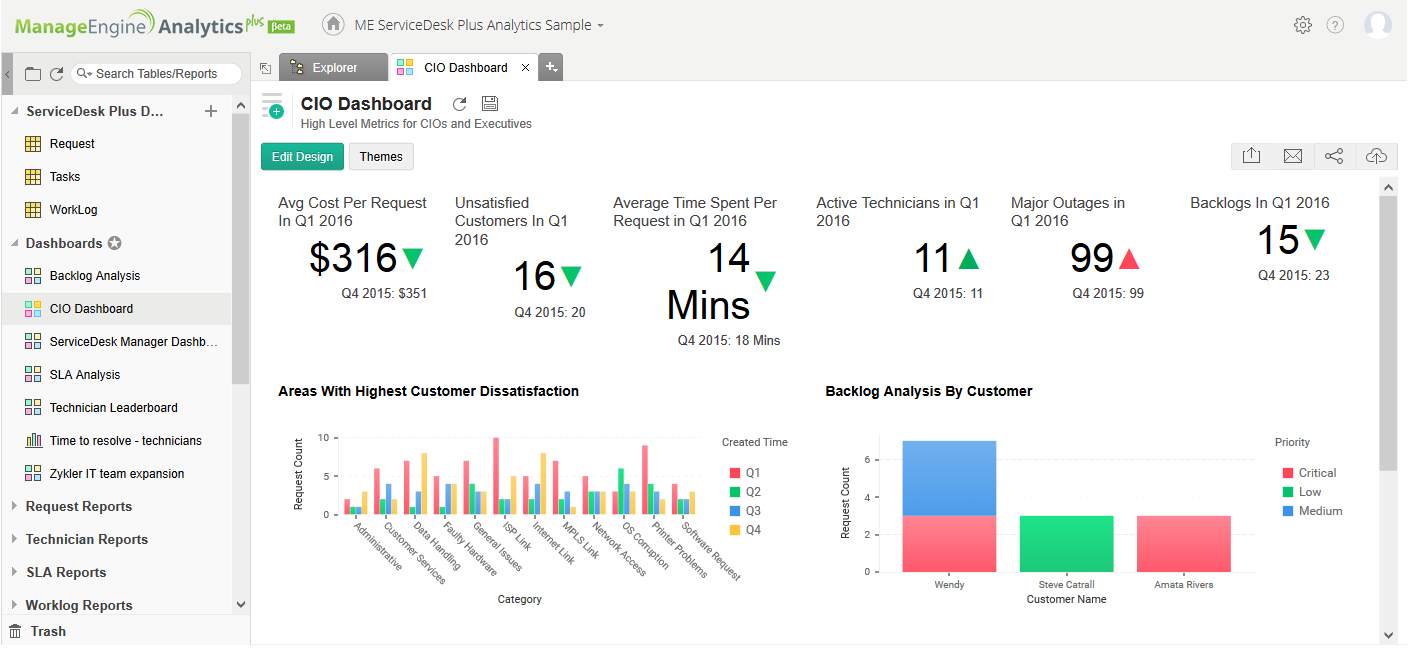 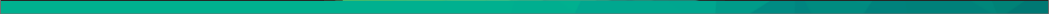 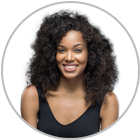 She generates and assembles all the right information on a custom dashboard over a drag-and-drop interface and shares it with the CIO within an hour.
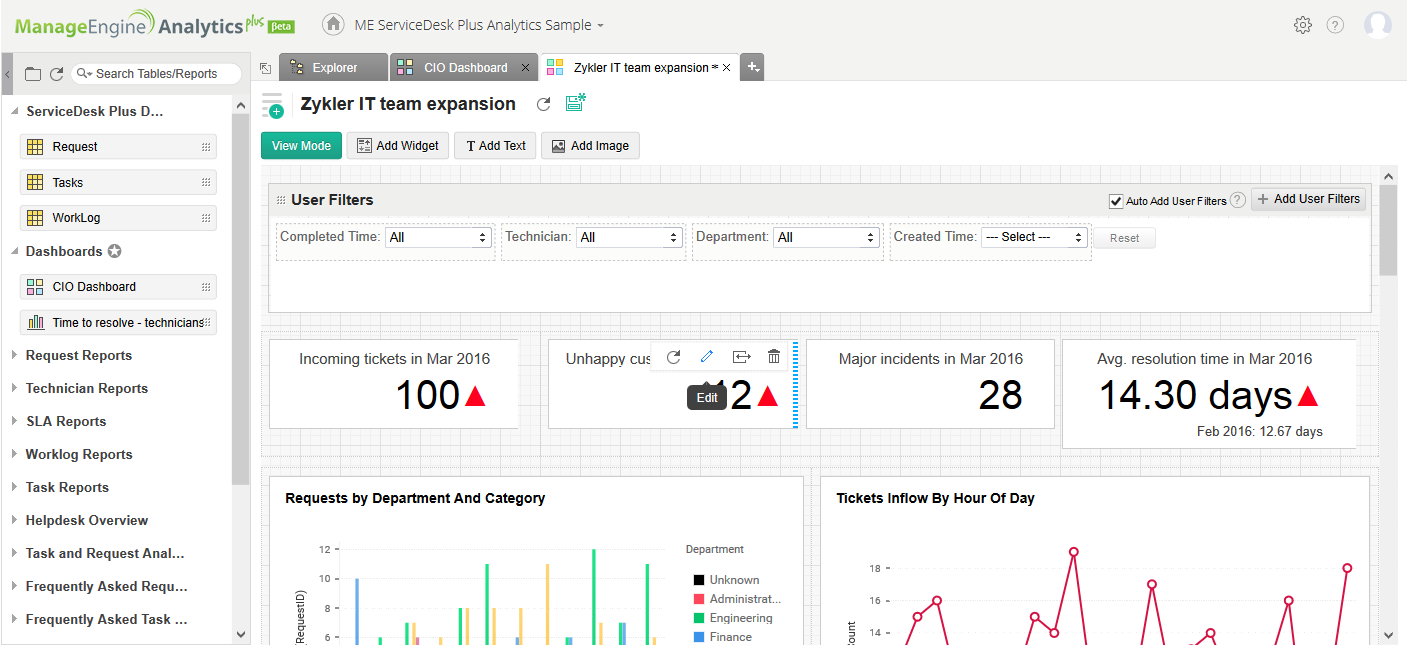 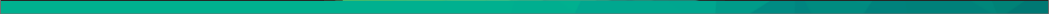 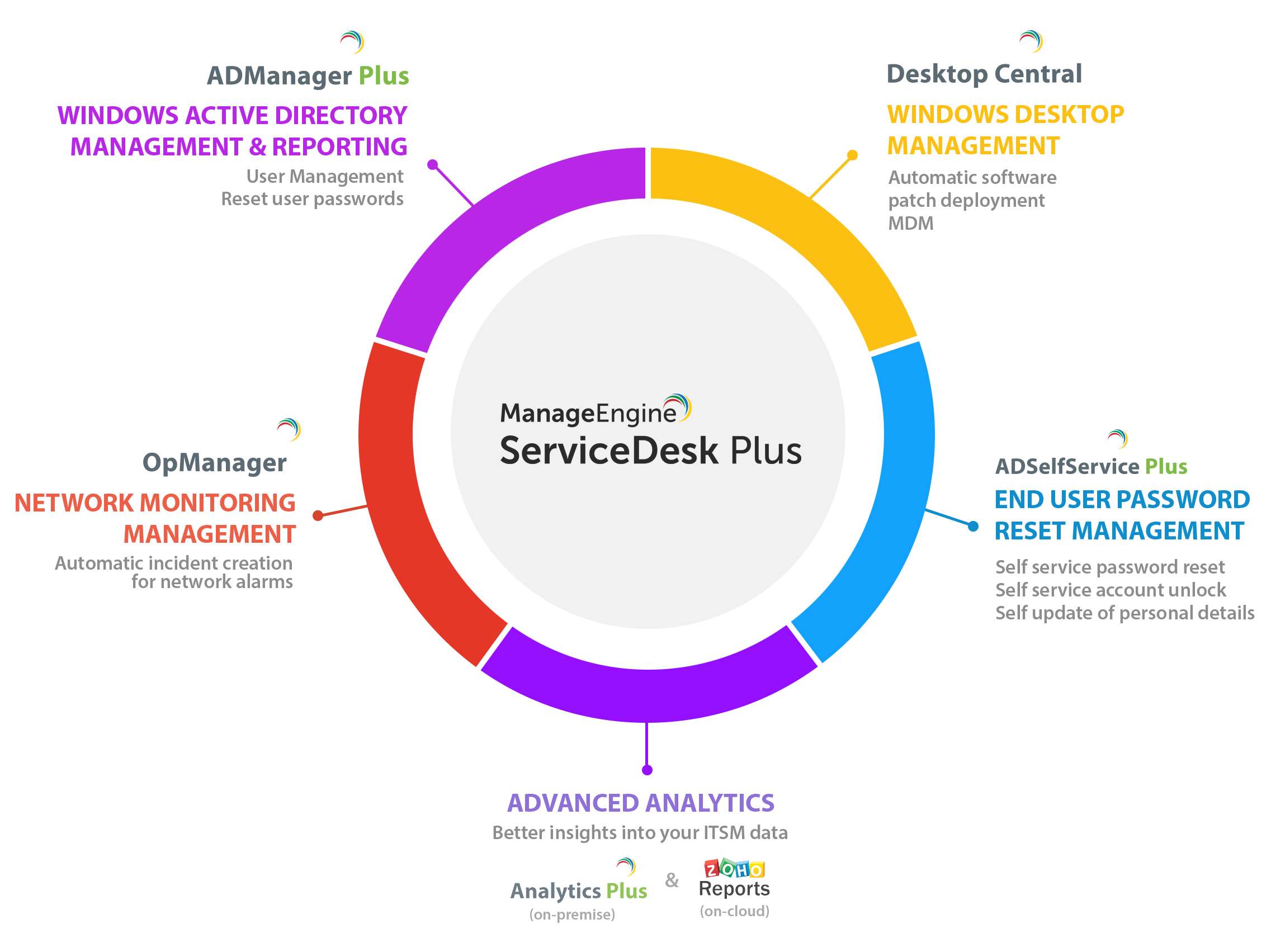 Building a 
centralized 
IT service desk 
with 
ServiceDesk Plus
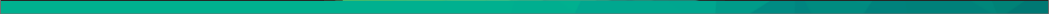 “                            ”
ServiceDesk Plus has been a great decision both functionally and financially.
James Arnold                                    service desk manager	                  Manhattan Associates
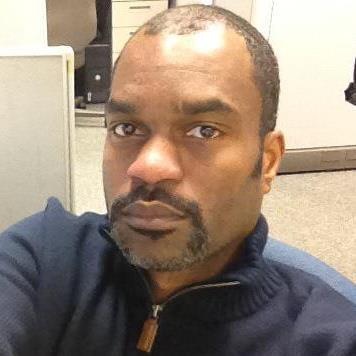 Join the 
100,000+ 
happy service desks worldwide
Sign up for a 30-day free trial now.
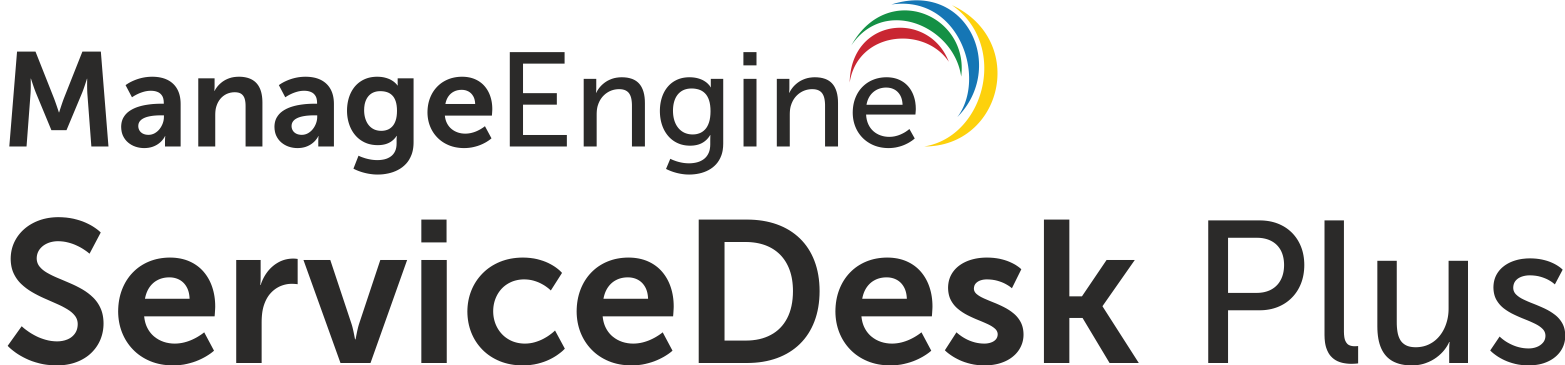 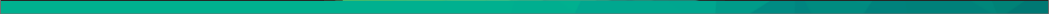 Thank you!

hello@servicedeskplus.com
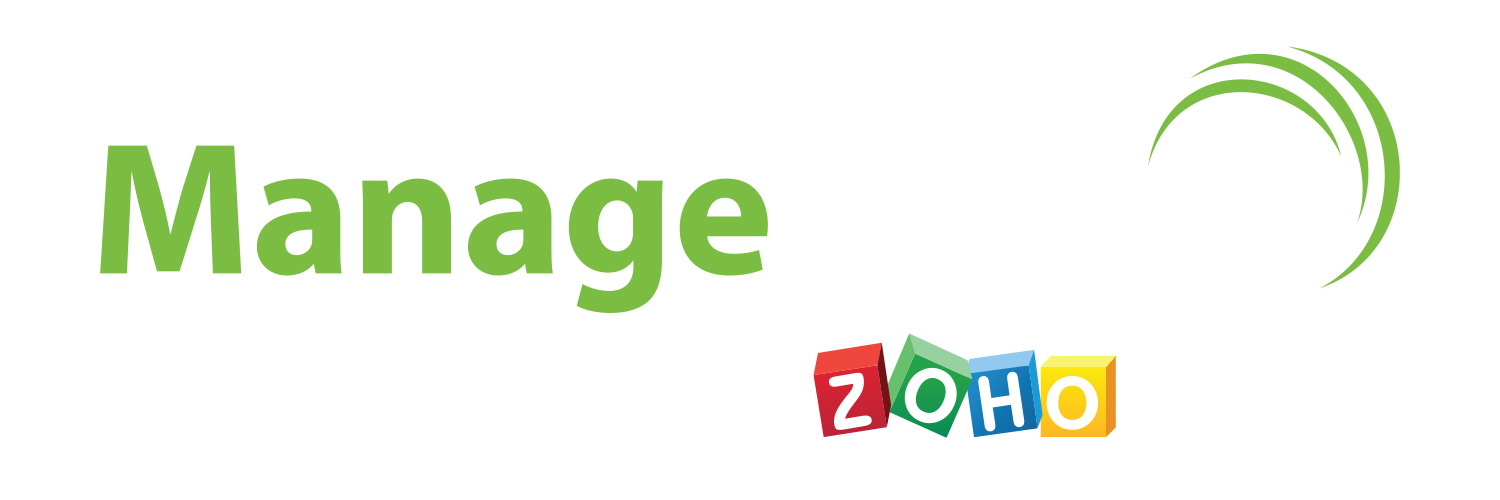